2018 African Regional Forum on Sustainable Development
Oliver Chinganya 
Acting Director
Technology, Climate Change & Natural Resource Management Division
20 - 26 March 2019
Marrakech, Morocco
2019 Conference of Ministers
1
BACKGROUND
“The 2030 Agenda for Sustainable Development is the “boldest agenda for humanity”

“Despite considerable efforts from Governments and many others, the transformative changes demanded by the 2030 Agenda are not yet being made.”

“I urge you all to do your utmost to make September 2019 a defining moment for stopping runaway climate change, achieving the Sustainable Development Goals and building a fair globalization.”
Secretary-General António Guterres
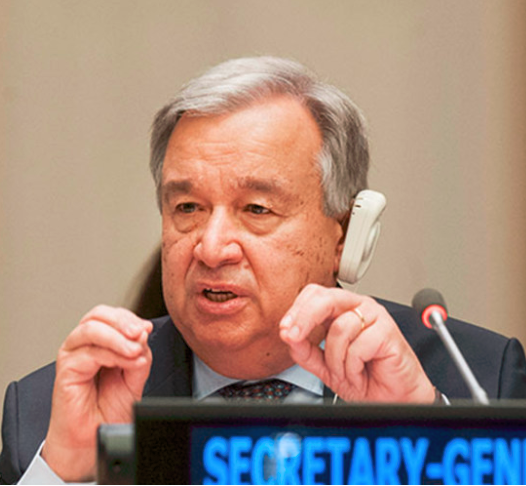 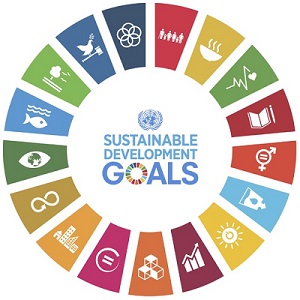 2018 African Regional Forum on Sustainable Development
UNECA.ORG
2
2018 ARFSD AT A GLANCE
2018 African Regional Forum on Sustainable Development
UNECA.ORG
3
ARFSD: MAIN ACHIEVEMENTS
Dialogue and Dissemination of Africa’s Key Position/Key messages at: 
2018 HLPF by chair of  Bureau 2018 ARSFD (Senegal)
Panel of Executive Secretaries on lessons from regions at 2018 HLPF
High-level meeting during 2018 HLPF, on implementing activities to achieve SDGs and Agenda 2063
High-level round table co-hosted by the Chair of the Group of 77 and the regional commissions on technology and innovation for sustainable development
Knowledge and Policy Actions to Accelerate implementation
High-level policy dialogue on the theme of the Forum
Peer learning on implementation policies, programmes and practices; and conducting  voluntary national Reviews (VNRs)
In-depth review of the selected SDGs and related goal of Agenda 2063
Consensus and adoption of policy options (key messages)  to advance the implementation of the two Agenda – input to HLPF
Policy reports on the subthemes of the Forum
2018 African Regional Forum on Sustainable Development
UNECA.ORG
4
ARFSD 2018: Some Key Messages
Resilient structural transformation in Africa requires integrated national frameworks,.
Governments should prioritize investment in sanitation and hygiene, including initiatives that keep girls in school.
Given the policies that are currently in place, it is unlikely that access to affordable and clean energy for all will be achieved in Africa by 2030. 
More efforts need to be undertaken to ensure that urbanization is integrated into national development planning from a strategic and multisectoral perspective
The safeguarding and implementation of responsible management of natural resources in Africa, on which most growth is predicated, should remain a priority.
It is important for Africa that the global community effectively address the issue of illicit financial flows and the negative consequences that arise from them.
2018 African Regional Forum on Sustainable Development
UNECA.ORG
5
Key Issues & Way Forward
2018 African Regional Forum on Sustainable Development
UNECA.ORG
6
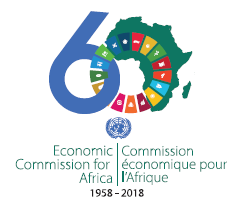 THANK YOU!
Follow the conversation: #COM2019
More: www.uneca.org/cfm2019
7